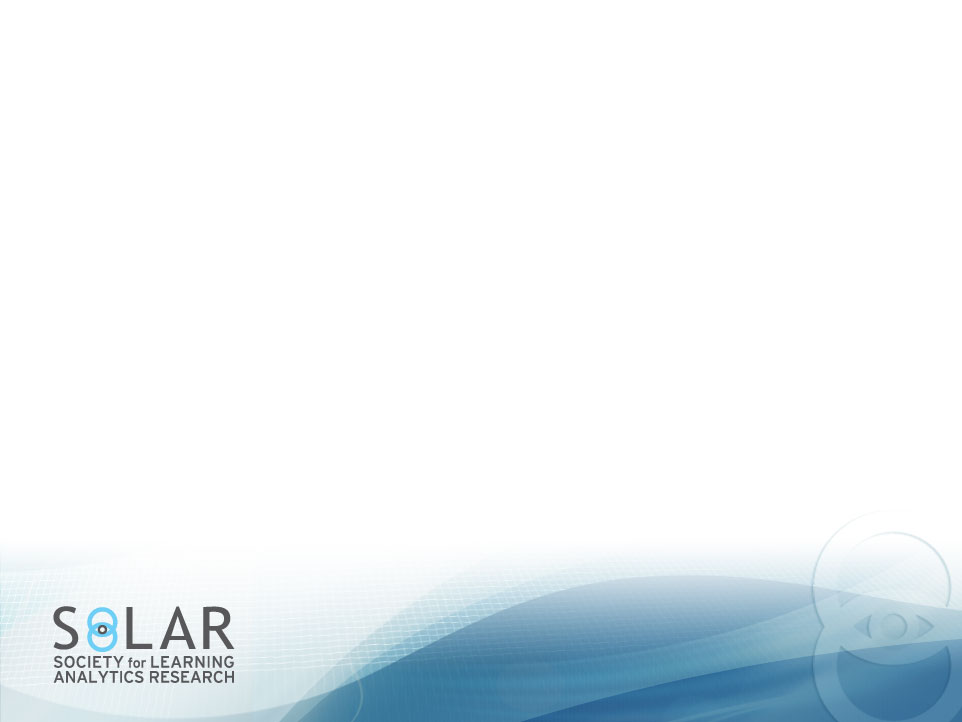 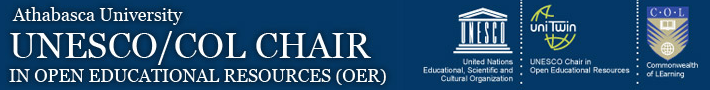 Transforming learning through analytics
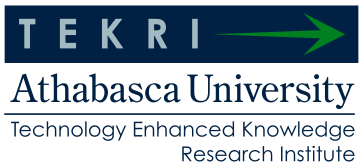 George Siemens
EDUCAUSE
October 21, 2011
Philadelphia
Questions? Ask here:
http://bit.ly/edu-data
http://www.slideshare.net/gsiemens/analytics-educause
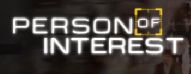 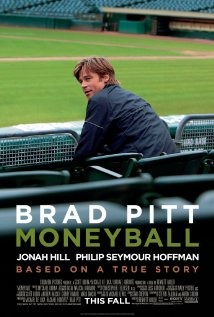 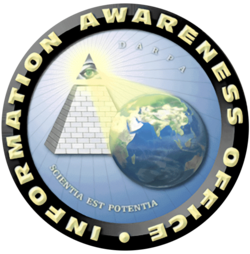 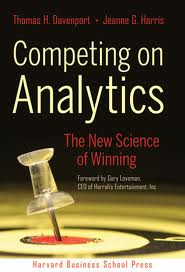 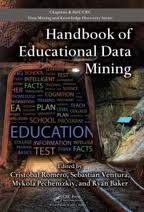 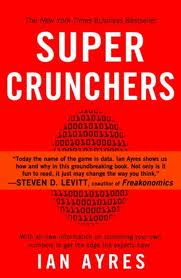 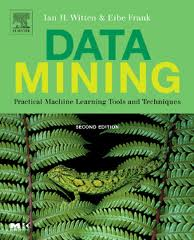 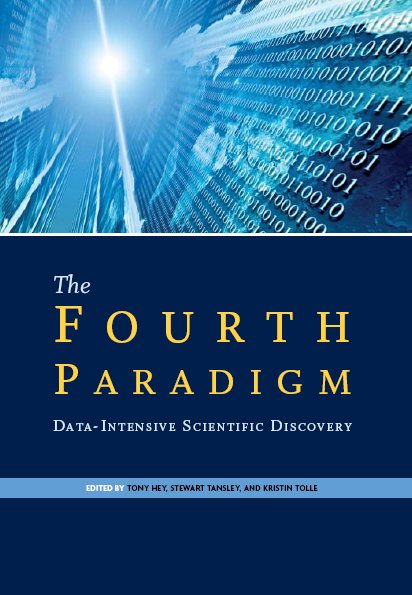 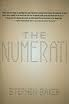 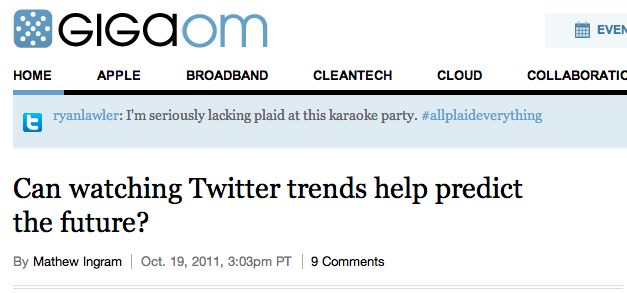 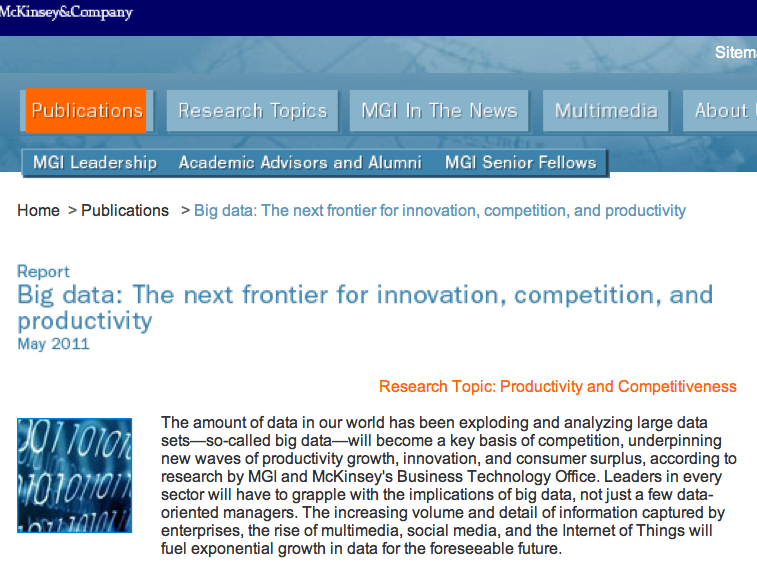 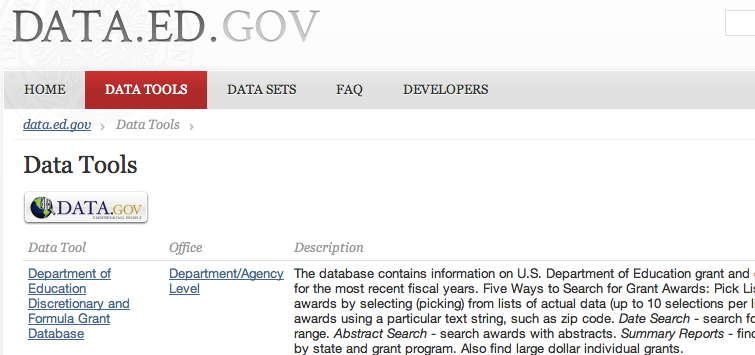 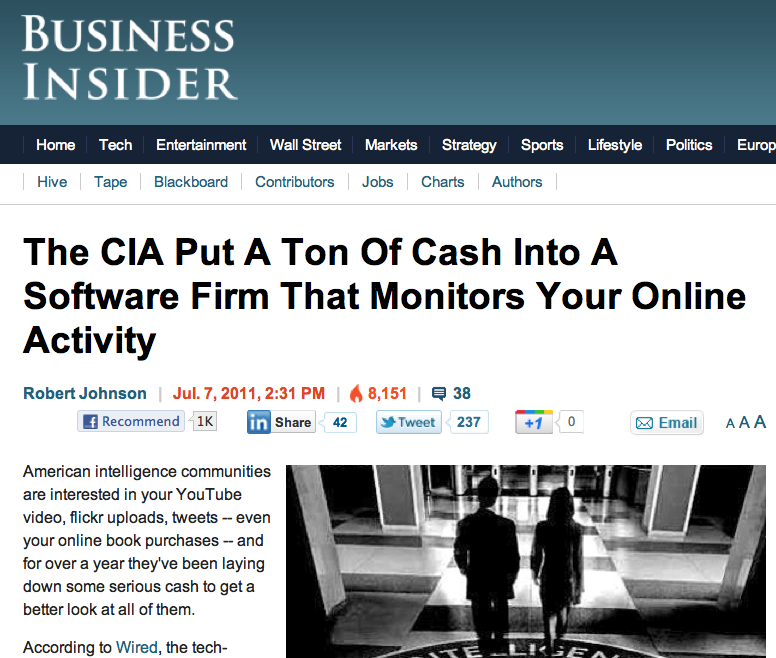 American intelligence communities are interested in your YouTube video, flickr uploads, tweets -- even your online book purchases -- and for over a year they've been laying down some serious cash to get a better look at all of them.
http://www.businessinsider.com/the-cia-just-put-a-ton-of-cash-into-a-software-firm-that-monitors-your-online-activity-2011-7
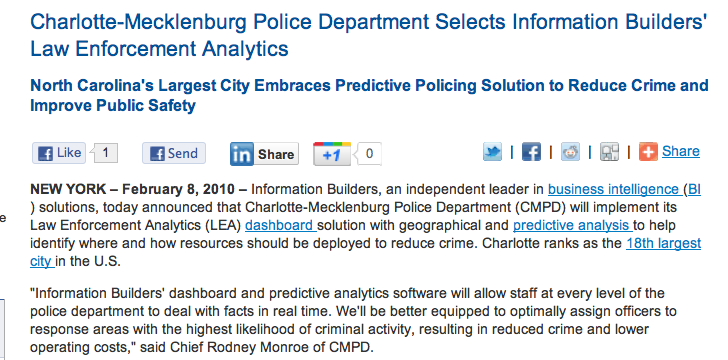 dashboard solution with geographical and predictive analysis to help identify where and how resources should be deployed to reduce crime.
http://www.informationbuilders.com/news/press/release/9483
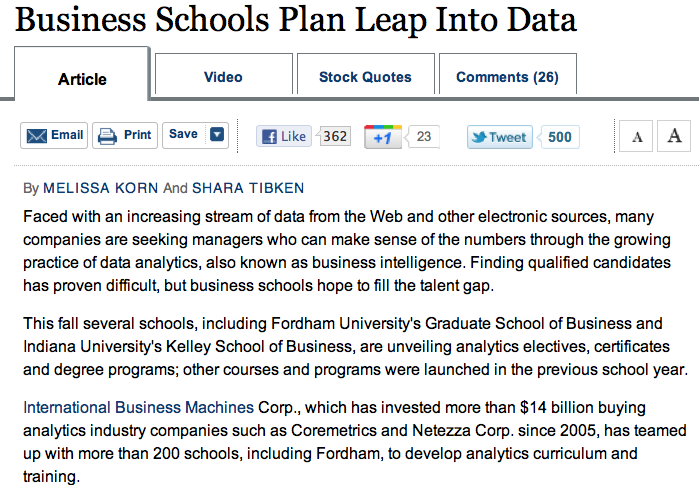 http://online.wsj.com/article/SB10001424053111903885604576486330882679982.html
International Business Machines Corp., which has invested more than $14 billion buying analytics industry companies…since 2005, has teamed up with more than 200 schools…to develop analytics curriculum and training.
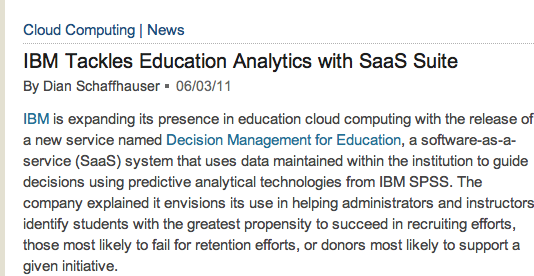 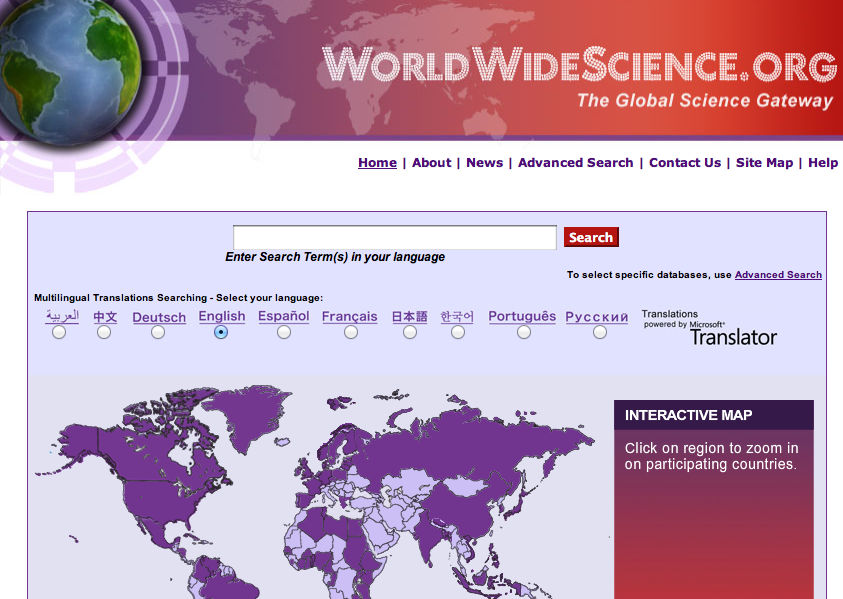 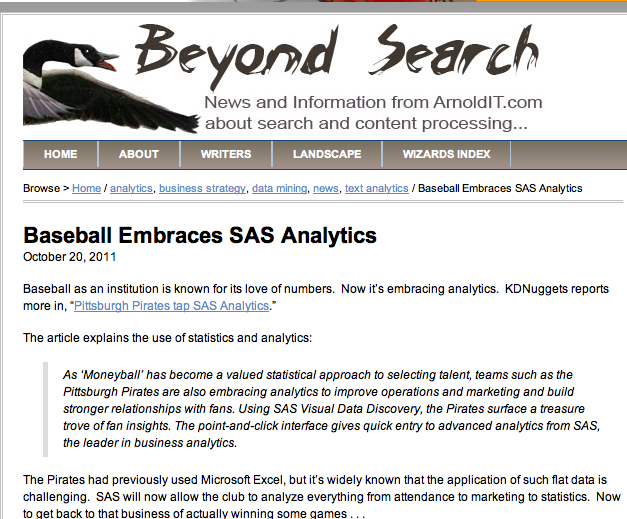 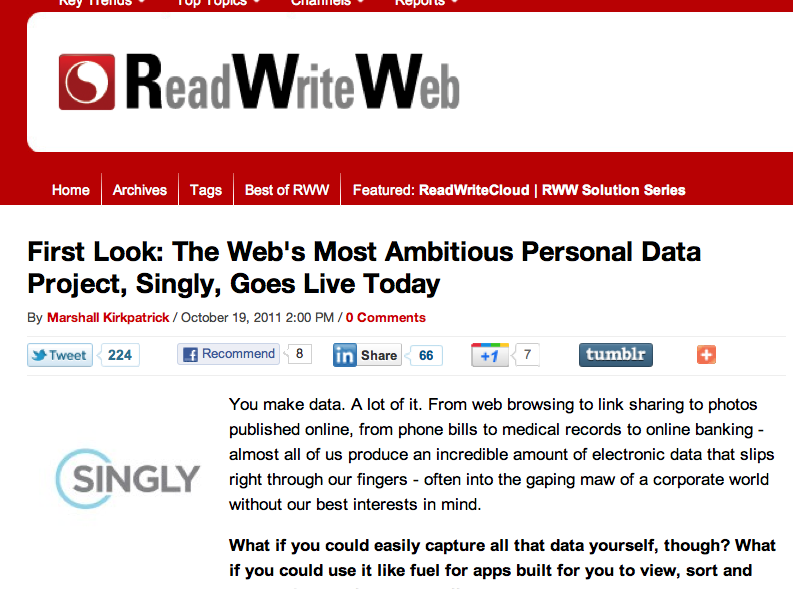 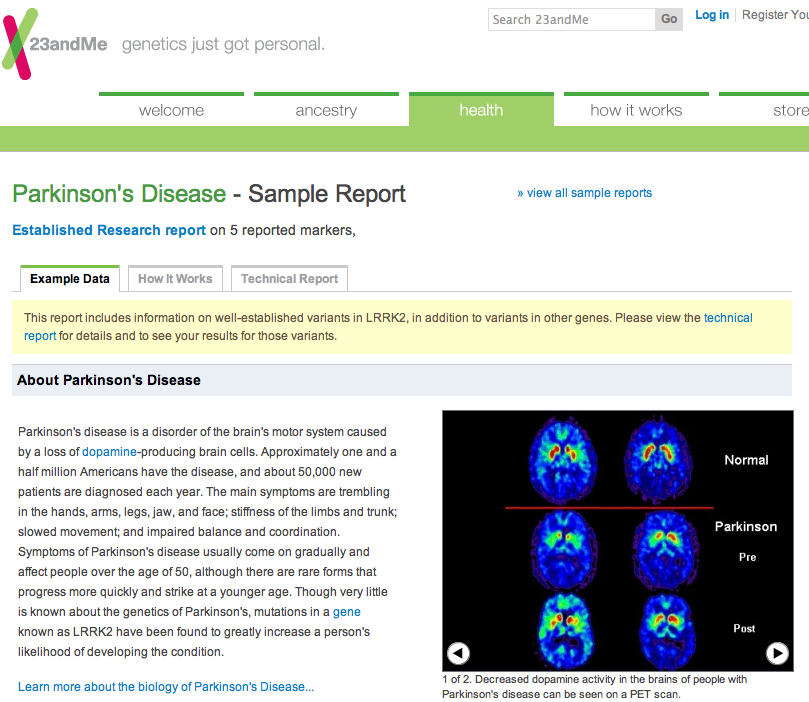 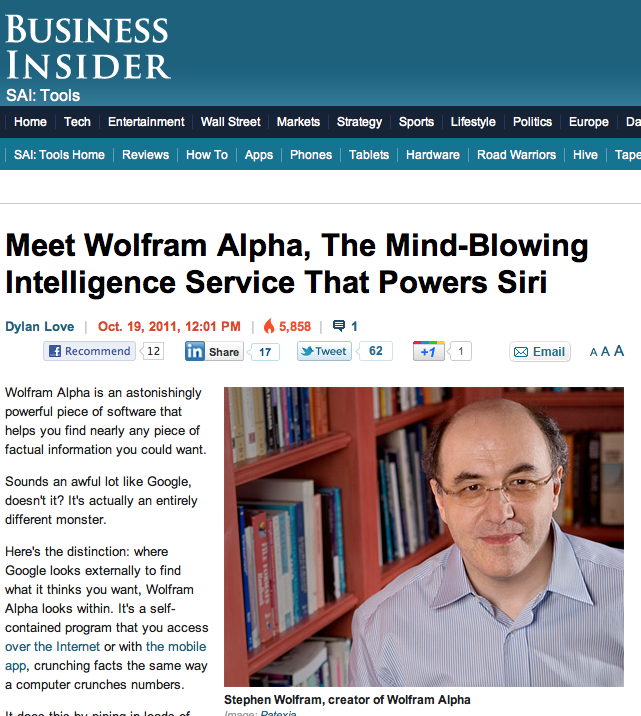 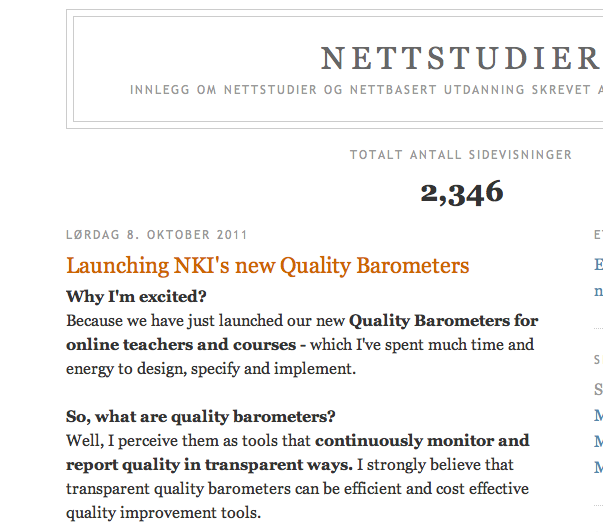 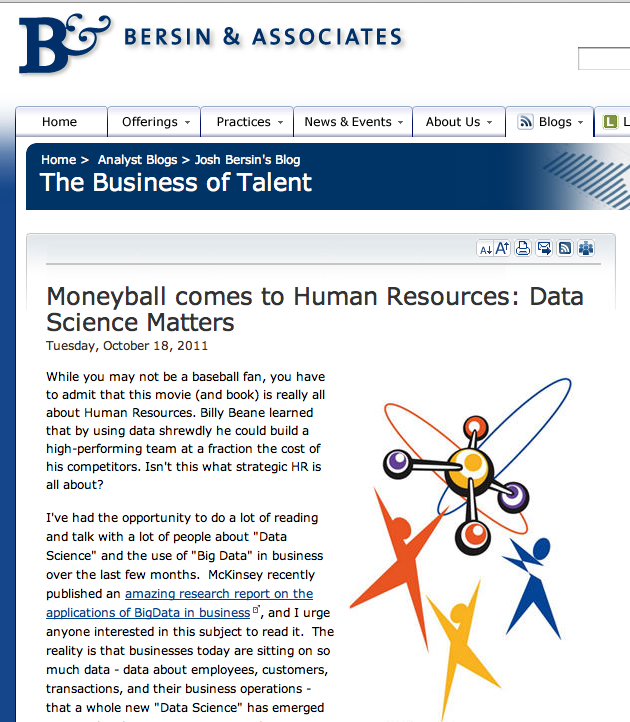 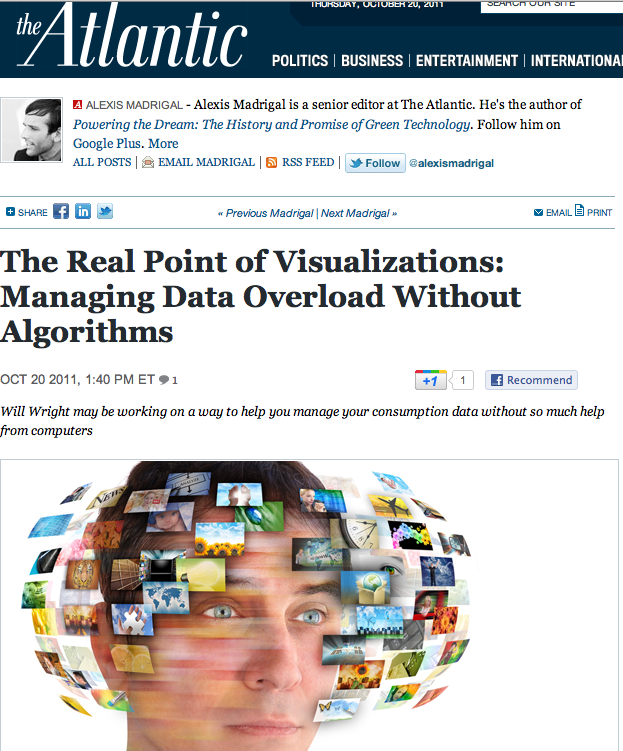 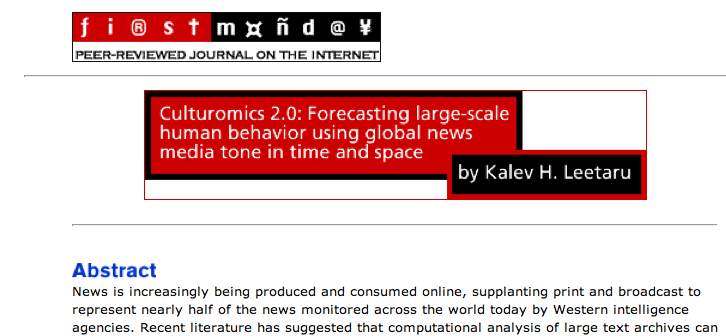 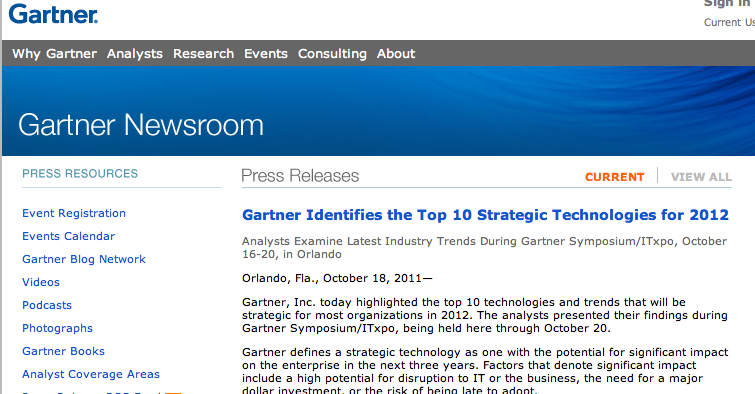 Next-Generation Analytics. Analytics is growing along three key dimensions:
From traditional offline analytics to in-line embedded analytics. This has been the focus for many efforts in the past and will continue to be an important focus for analytics.
From analyzing historical data to explain what happened to analyzing historical and real-time data from multiple systems to simulate and predict the future.
Over the next three years, analytics will mature along a third dimension, from structured and simple data analyzed by individuals to analysis of complex information of many types (text, video, etc…) from many systems supporting a collaborative decision process that brings multiple people together to analyze, brainstorm and make decisions.
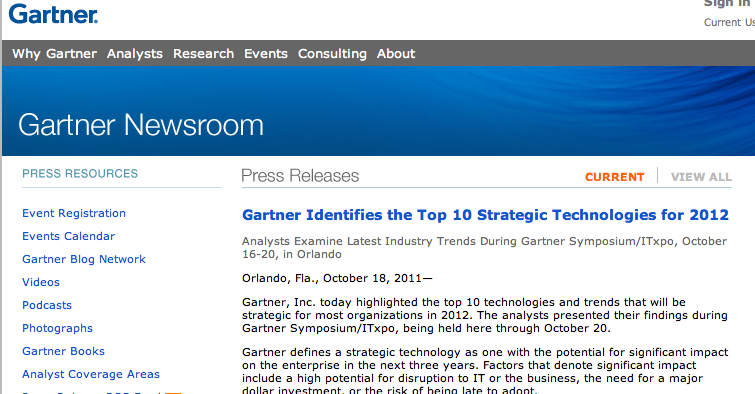 Big Data. The size, complexity of formats and speed of delivery exceeds the capabilities of traditional data management technologies; it requires the use of new or exotic technologies simply to manage the volume alone. Many new technologies are emerging, with the potential to be disruptive (e.g., in-memory DBMS). Analytics has become a major driving application for data warehousing, with the use of MapReduce outside and inside the DBMS, and the use of self-service data marts. One major implication of big data is that in the future users will not be able to put all useful information into a single data warehouse.
Who is going to get sick?
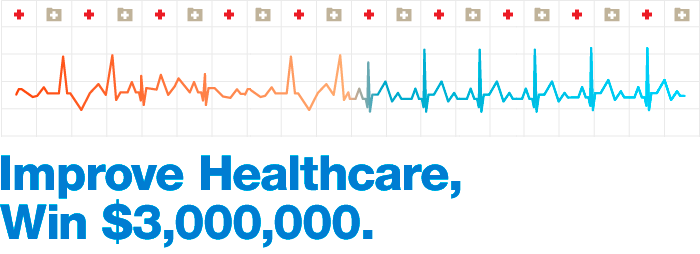 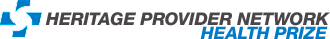 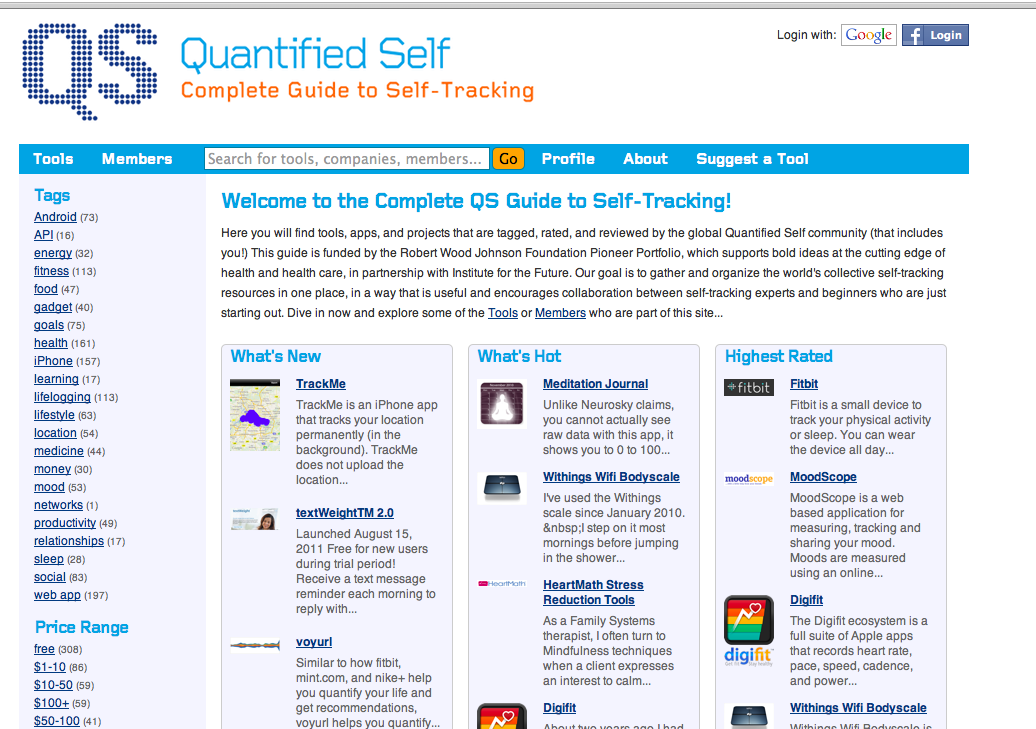 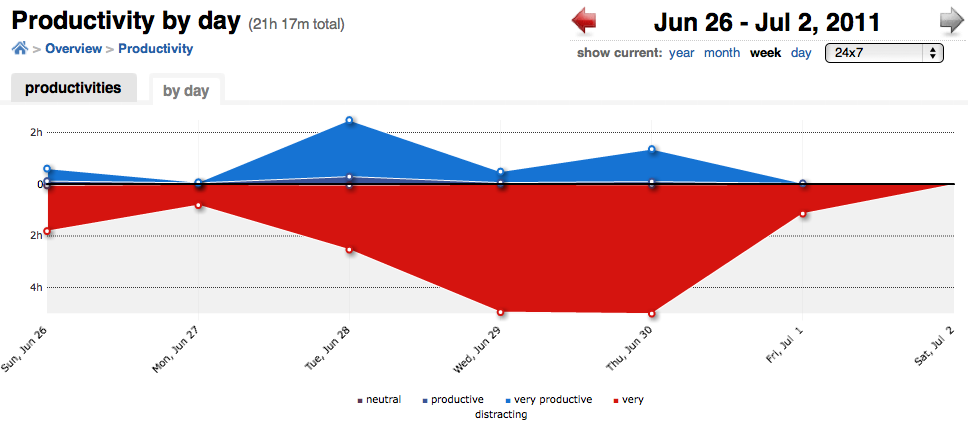 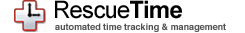 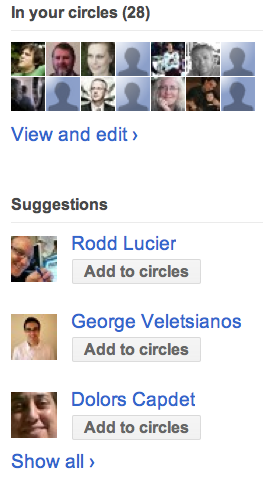 Analytics need corrective capacity
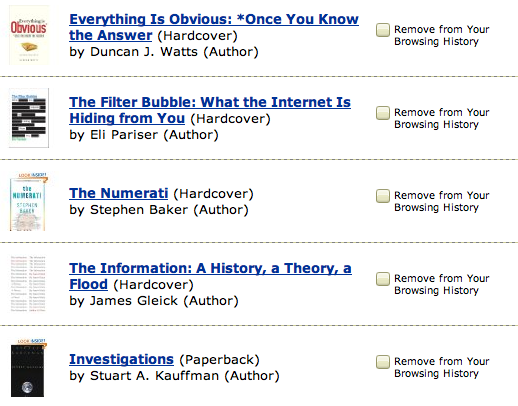 Why?
If your daughter shops on your account…
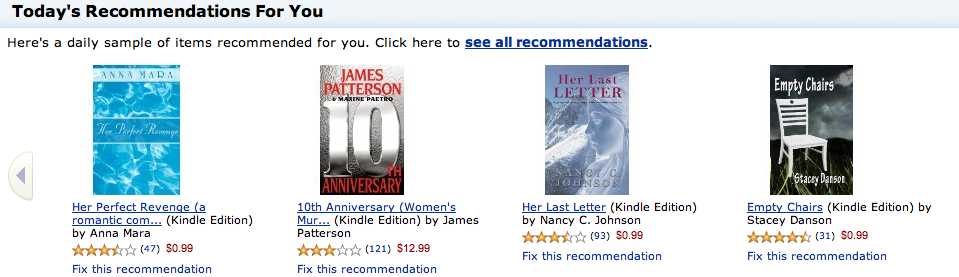 Yeah, maybe not.
or
Recommenders gone bad
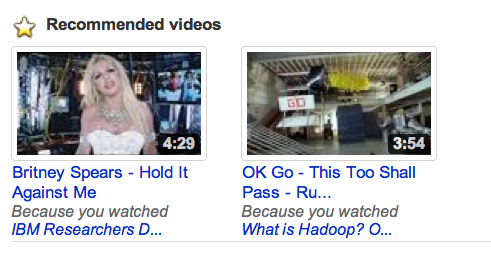 This
DOES NOT
equal this
Empowering end-users: access to, and means of interrogating, data
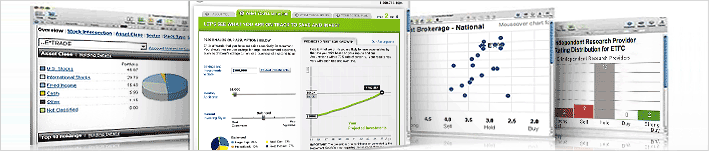 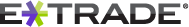 Data reveals our sentiments, our attitudes,our social connections,our intentions,and what we might do next.
Learning analytics is the measurement, collection, analysis and reporting of data about learners and their contexts, for purposes of understanding and optimizing learning and the environments in which it occurs.
Society of Learning Analytics Research
Anywhere/time data is produced in education an analytics opportunity exists
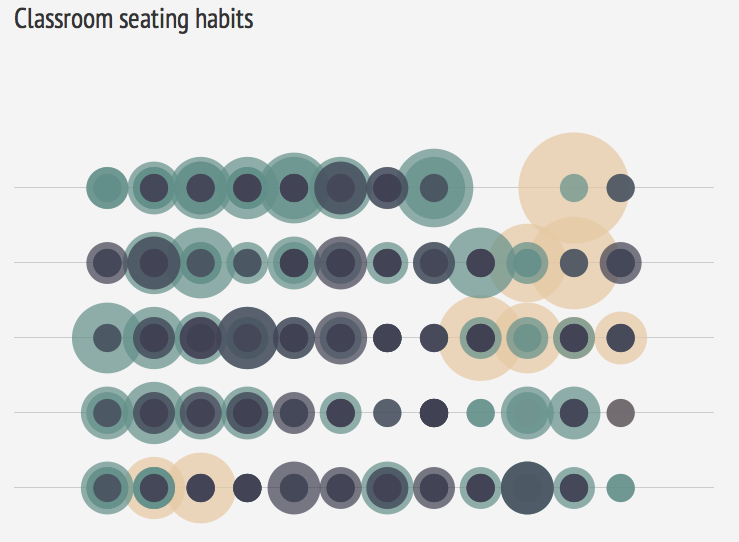 http://www.skyrill.com/seatinghabits/
Learner success
Use of university resources/services
At-risk learners (predictive capacity)
Help-seeking behavior
Alerts
Intervention
Learner dashboard
Path of concept development
Real-time analytics
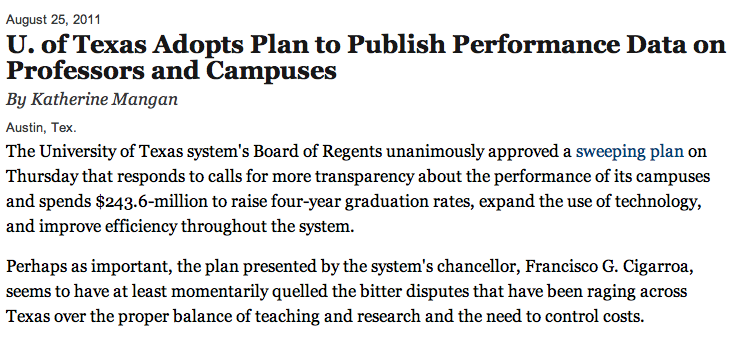 The plan…designates money to create a "dashboard"—an interactive, online database—to give students, parents, and legislators access to detailed measures of departments' and colleges' productivity and efficiency. Data on individual professors will probably also be included
http://chronicle.com/article/U-of-Texas-Adopts-Plan-to/128800
What are NOT learning analytics?
Classroom optimization
Staff allocation
Web analytics

These are important analytics activities for universities, but they are not learning analytics
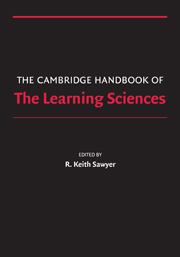 Analytics must be rooted in learning sciences
Analytics produce patterns, not insight
Analytics should do more than only evaluate what we are doing in our existing system.
They should help to change the system.
An LMS pulls things together by emphasizing one space

Analytics/monitoring tools pull things together by evaluating relatedness outside of a central space

Each new node amplifies value
Let’s avoid the mistakes of previous educational technology adoption.
Let’s start with open.and learnersand educatorsand researchers
Proposal:Open Learning Analytics Architecture
Integrated
Modularized
Extensible
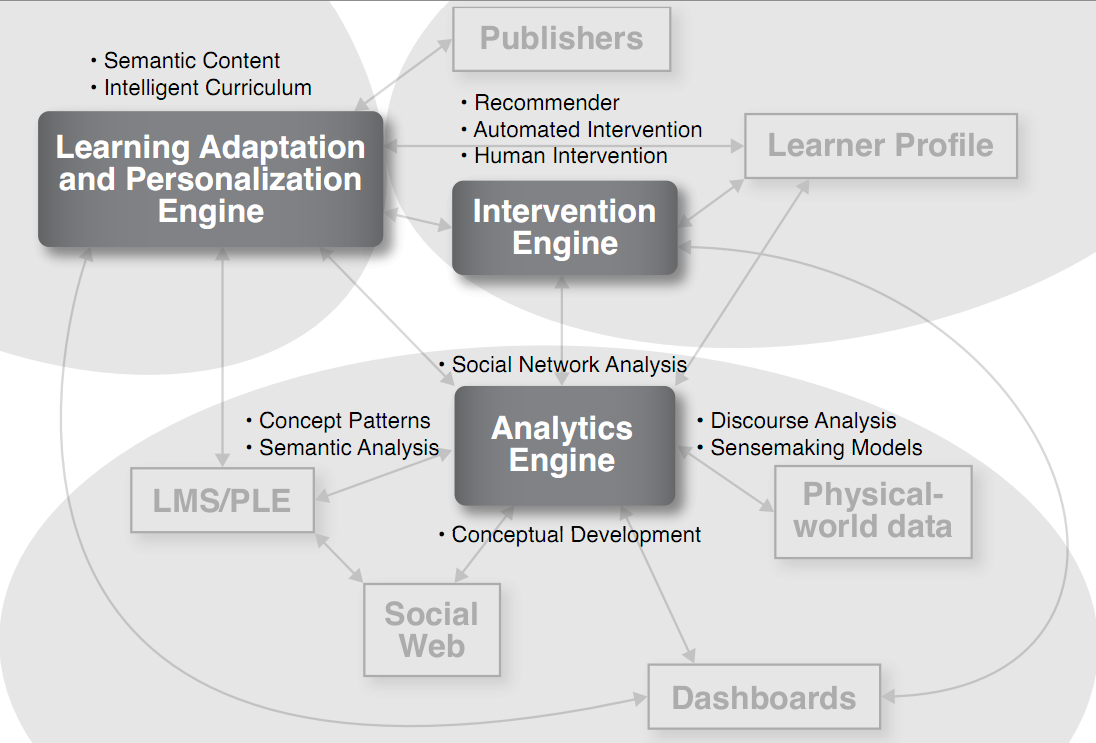 52
Privacy, security, ethics
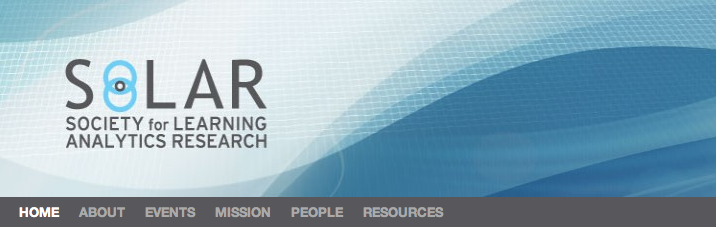 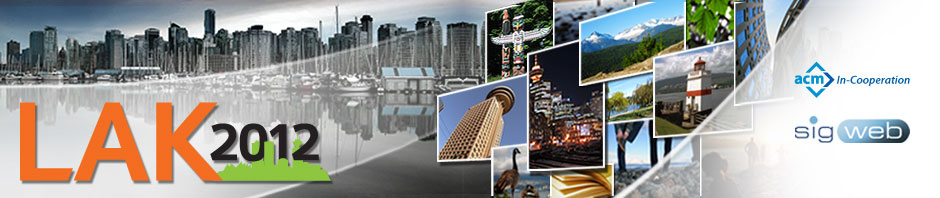 http://lak12.sites.olt.ubc.ca/ April 29-May 2, 2012Vancouver
Open online course: Learning AnalyticsJanuary 23 - March 17, 2012
http://www.solaresearch.org/
http://www.learninganalytics.net/
change.mooc.ca

Twitter: gsiemens 

www.elearnspace.org/blog

Learning Analytics & Knowledge 2012: 
Vancouver
 http://lak12.sites.olt.ubc.ca/

SoLAResearch.org